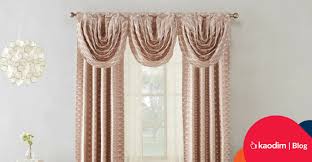 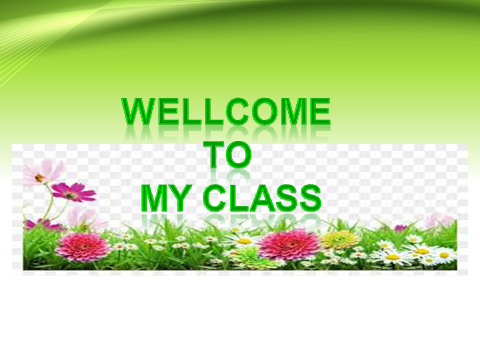 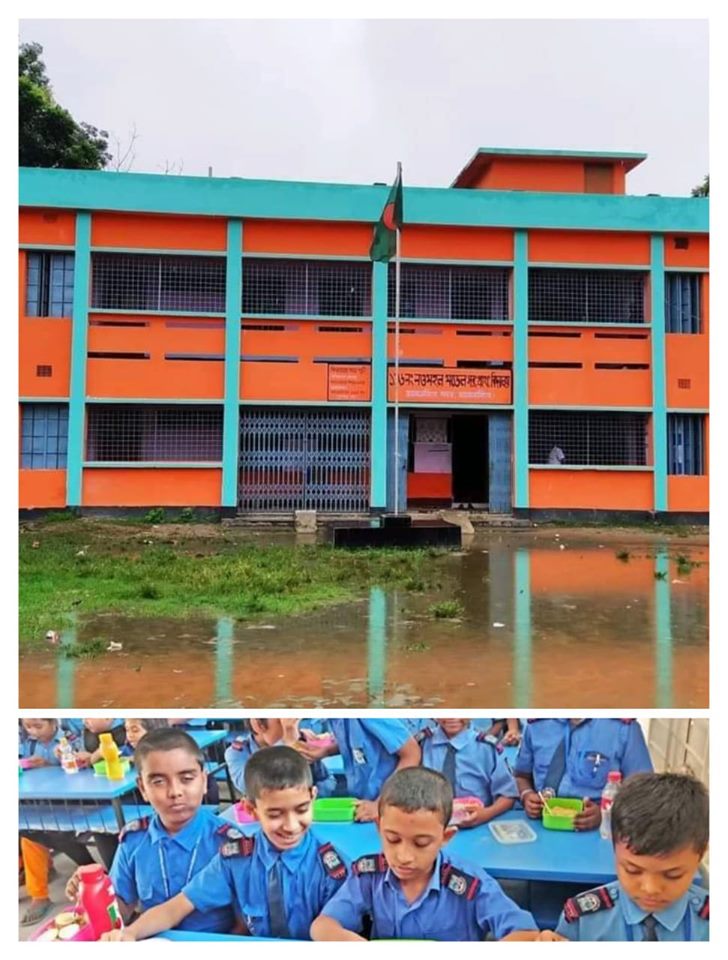 MD.KHALILUR RAHMAN
Assistant Teacher
Jangalia Union Govt. Primary School
Pakundia,Kishoreganj.
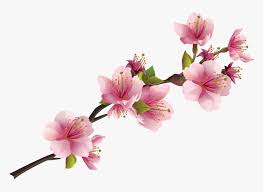 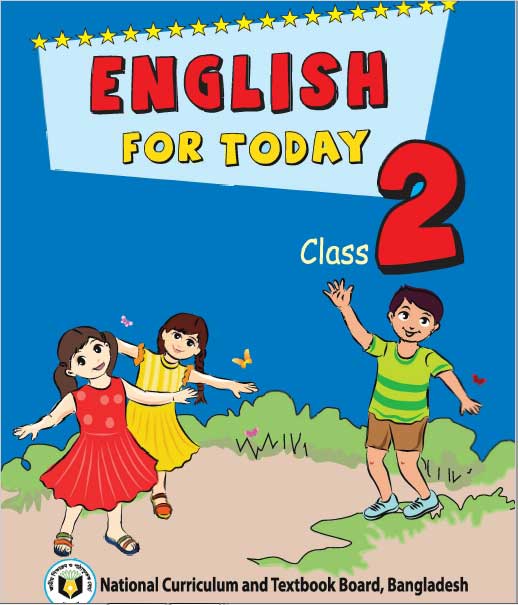 Class-two
Subject-English
Unit-14
Lessons 4-6
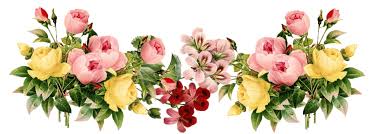 LEARNING  OUTCOMES
Students will be able to-

Say and Write the words
(head,eyes,nose,ear,mouth,shoulder,
knee,toes).
Recite the rhymes “Head and Shoulders”.
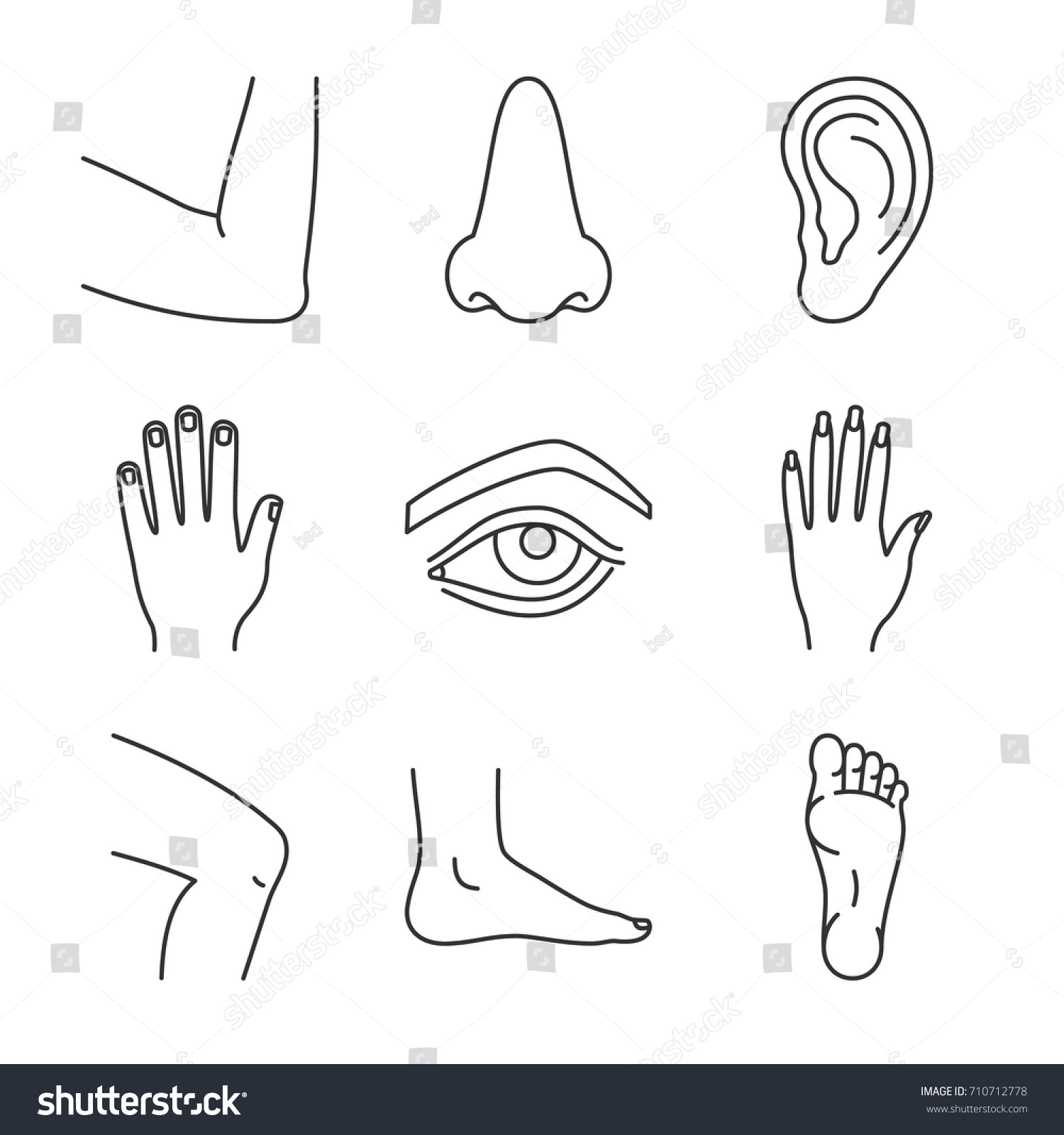 Head  and shoulders
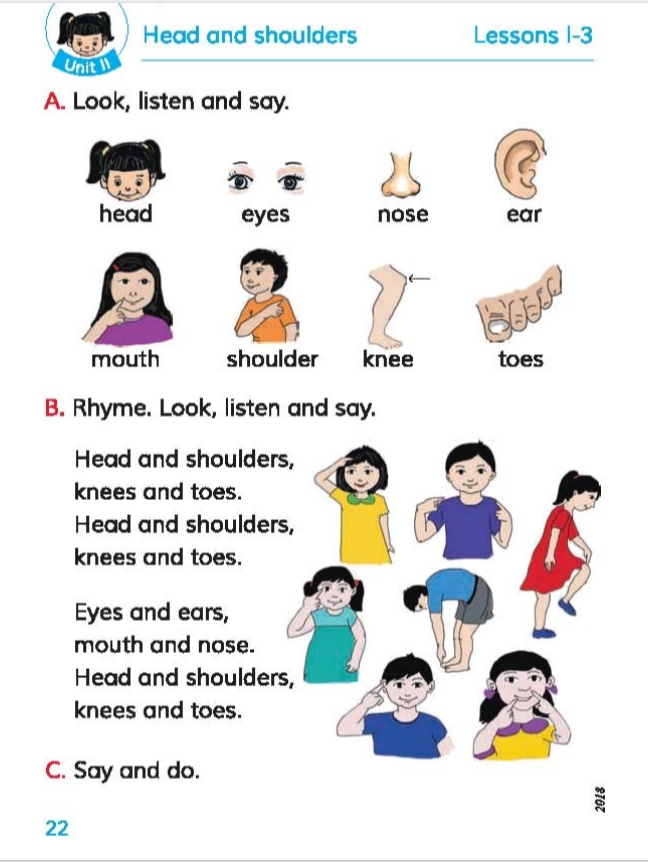 Page-22
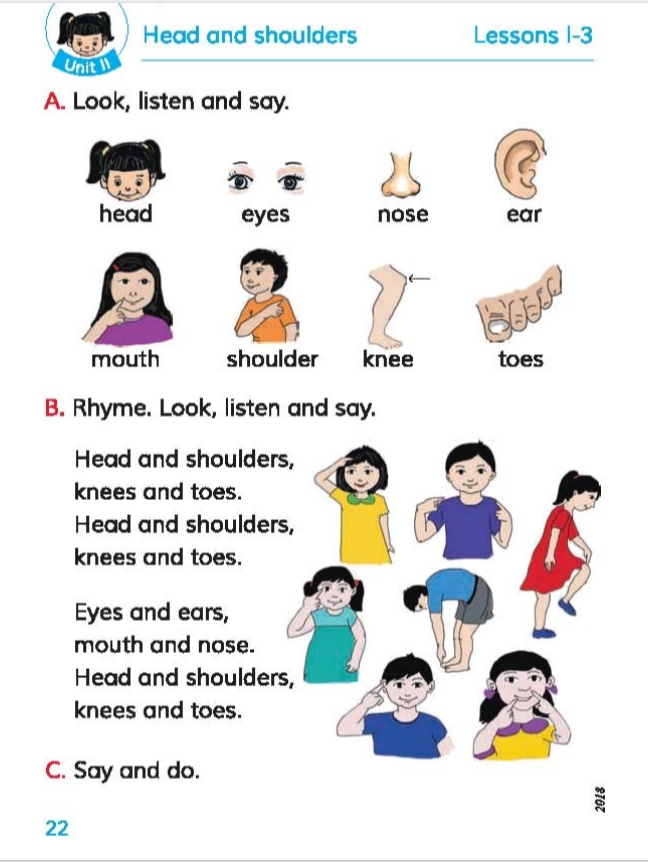 Write the following words 3 times:

(Head,Eyes,Nose,Ear,Mouth,
Shoulder,Knee,Toes).
Home Work
“Head and shoulders” Rhymes.
Thanks To All
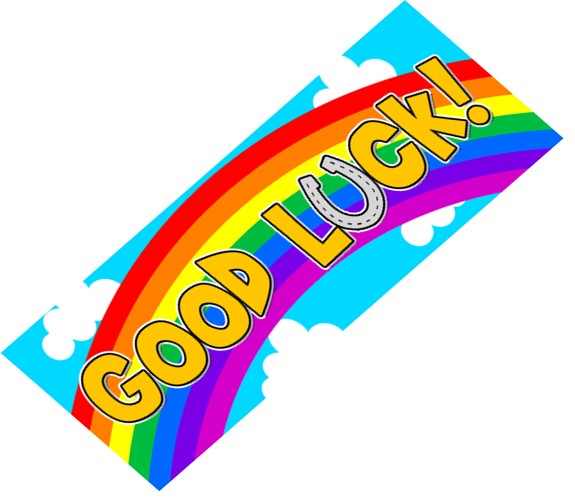